TRƯỜNG THCS TÂN XUÂN
TỔ KHTN
SINH HỌC 8
CHÀO MỪNG CÁC EM HỌC SINH
Kiến thức cũ
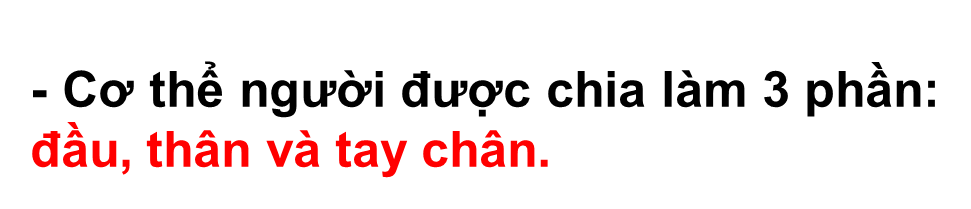 Vì sao tế bào là đơn vị cơ bản của sự sống ?
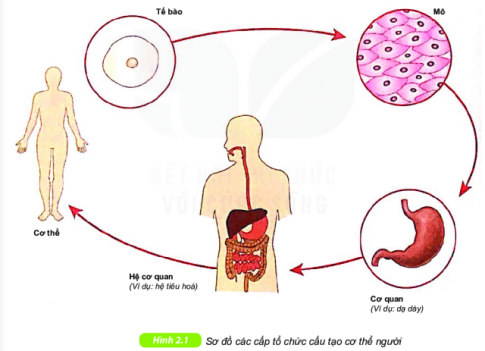 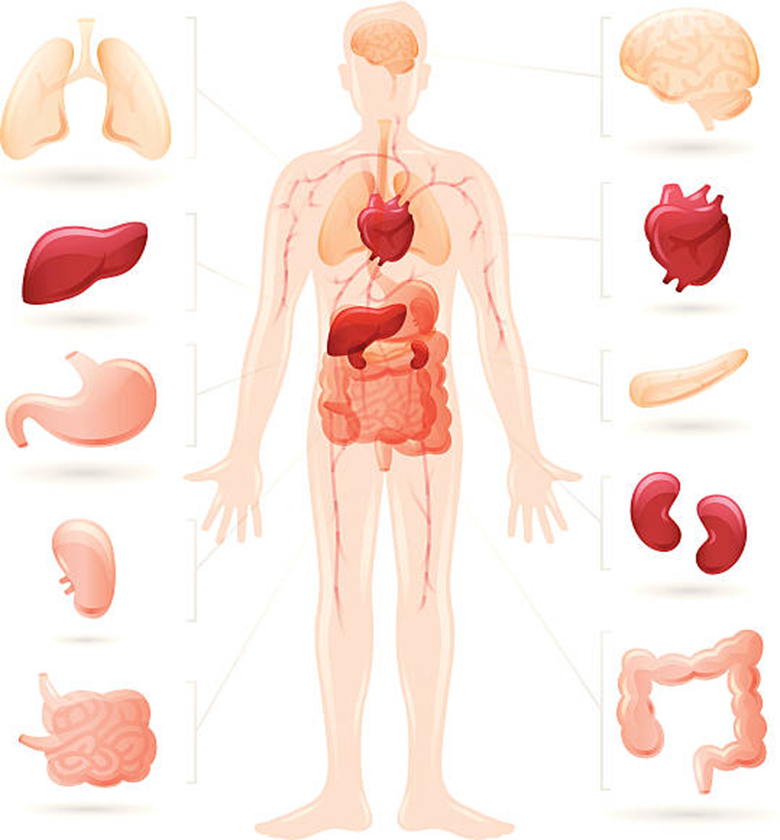 TRƯỜNG THCS TÂN XUÂN
TỔ KHTN
BÀI 1. TẾ BÀO – ĐƠN VỊ CƠ BẢN CỦA SỰ SỐNG
TIẾT 2. TẾ BÀO
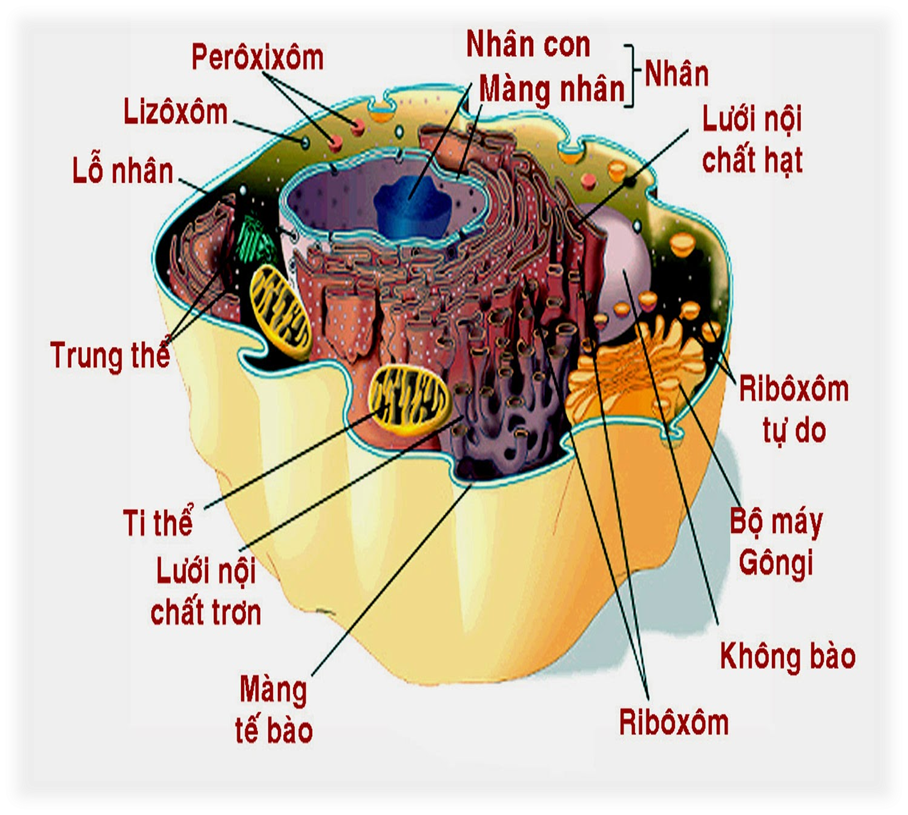 TẾ BÀO-ĐƠN VỊ CƠ BẢN CỦA SỰ SỐNG
I. TẾ BÀO – ĐƠN VỊ CƠ BẢN CỦA SỰ SỐNG
1. Cấu tạo tế bào
2. Hoạt động sống của tế bào
1
Nội dung
II. MÔ, CƠ QUAN VÀ HỆ CƠ QUAN
    1. Mô, cơ quan và hệ cơ quan
    2. Các loại mô
2
I. TẾ BÀO-ĐƠN VỊ CƠ BẢN CỦA SỰ SỐNG
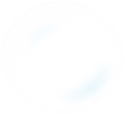 1
Cấu tạo tế bào
I. TẾ BÀO-ĐƠN VỊ CƠ BẢN CỦA SỰ SỐNG
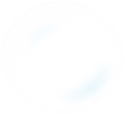 1
Cấu tạo tế bào
Quan sát hình bên hoặc hình 3-1 SGK tr11, hãy trình bày cấu tạo một tế bào điển hình?
Nhân
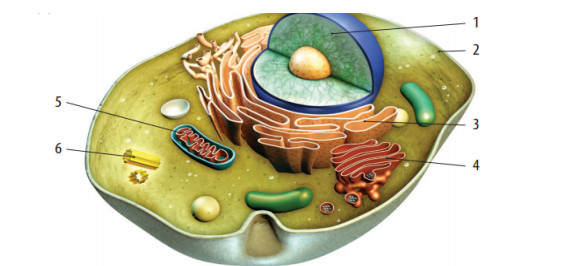 Một tế bào điển hình thường có 3 bộ phận chính:
- Màng sinh chất
- Chất tế bào
- Nhân
Màng sinh chất
Ty thể
Lưới nội chất
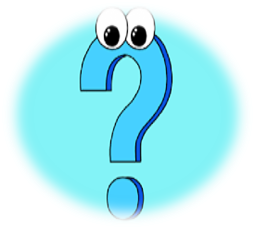 Trung thể
Bộ máy gôngi
Cấu tạo tế bào
I. TẾ BÀO-ĐƠN VỊ CƠ BẢN CỦA SỰ SỐNG
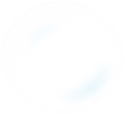 1
Điều khiển mọi hoạt động sống của tế bào
Cấu tạo tế bào
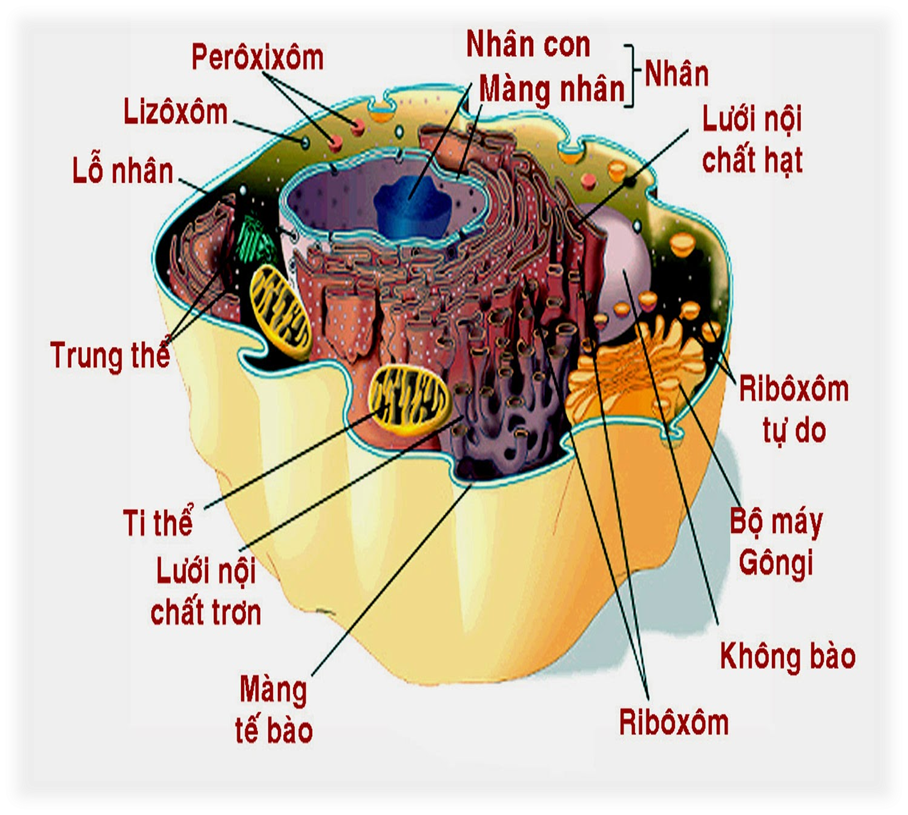 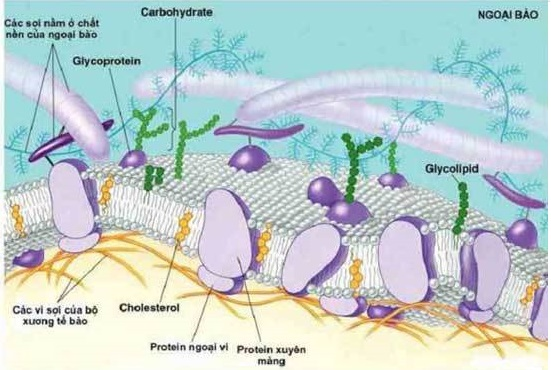 Chất tế bào 
 Thực hiện các hoạt động sống của tế bào
Màng sinh chất
 Thực hiện trao đổi chất
I. TẾ BÀO-ĐƠN VỊ CƠ BẢN CỦA SỰ SỐNG
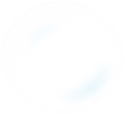 1
Cấu tạo tế bào
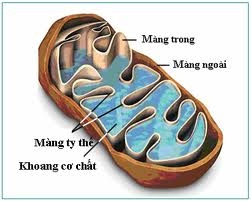 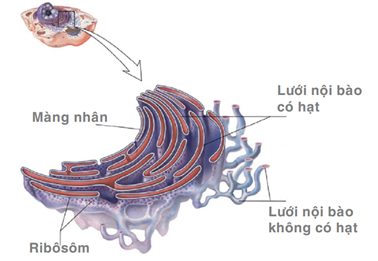 Tham gia 
hoạt động
hô hấp giải
phóng năng 
lượng
Tổng hợp và vận chuyển các chất
Ty thể
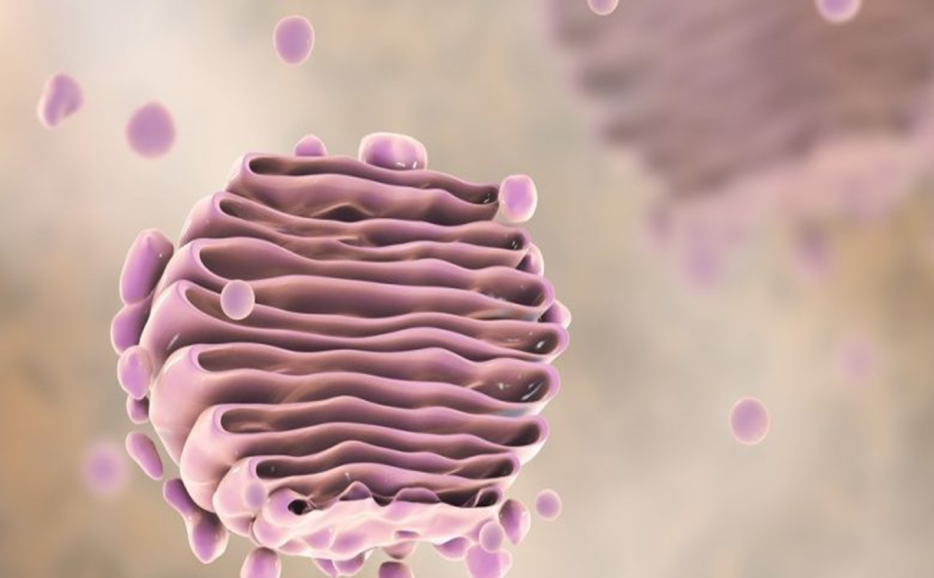 Nơi tổng hợp prôtêin
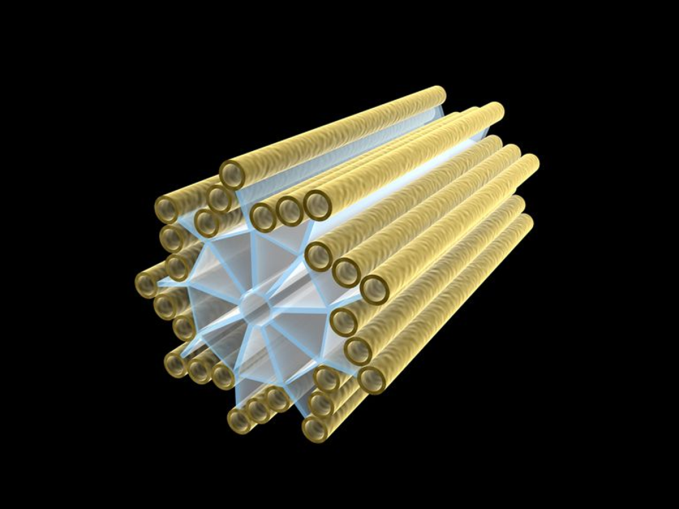 Thu nhận, hoàn thiện, phân phối sản phẩm
Tham gia quá trình phân chia tế bào
Trung thể
Bộ máy gôngi
I. TẾ BÀO-ĐƠN VỊ CƠ BẢN CỦA SỰ SỐNG
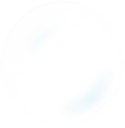 1
Cấu tạo tế bào
Tổng hợp ARN riboxom
Có vai trò quyết định trong di truyền
Điều khiển mọi hoạt động sống của tế bào
I.TẾ BÀO-ĐƠN VỊ CƠ BẢN CỦA SỰ SỐNG
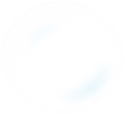 1
Cấu tạo tế bào
Mọi cơ thể sống đều cấu tạo từ tế bào.
Tế bào là đơn vị chức năng của cơ thể vì thể hiện đầy đủ chức năng, đặc trưng cơ bản của cơ thể sống như trao đổi chất, sinh trưởng, phát triển, cảm ứng và di truyền.
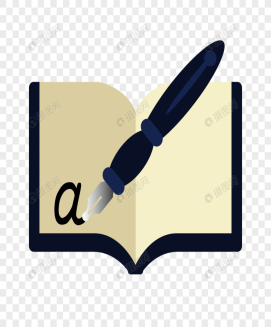 I.TẾ BÀO-ĐƠN VỊ CƠ BẢN CỦA SỰ SỐNG
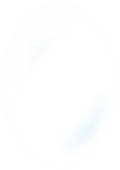 2
Hoạt động sống của tế bào
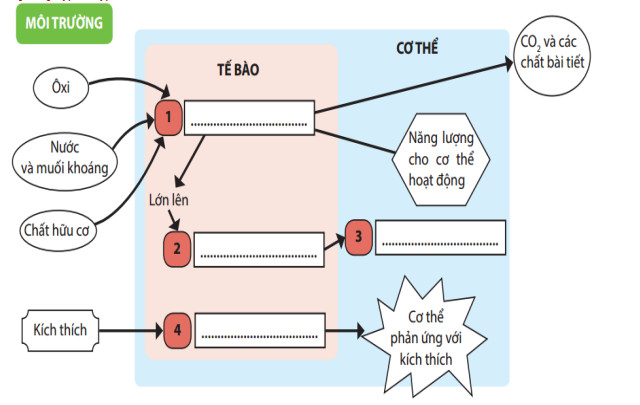 Thực hiện trao đổi chất và năng lượng, cung cấp năng lượng cho mọi hoạt động của cơ thể sống.
Sự phân chia của tế bào giúp cơ thể lớn lên và sinh sản
Cảm ứng giúp cơ thể phản ứng với kích thích từ môi trường bên ngoài
Qua hình 3-2, hãy cho biết chức năng của tế bào trong cơ thể là gì?
Trao đổi chất
Cơ thể lớn lên và 
sinh sản
Phân chia
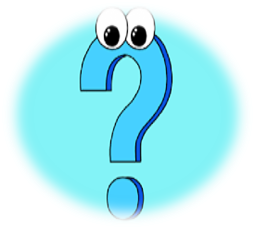 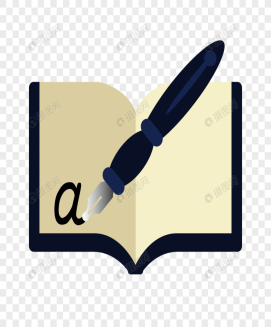 Cảm ứng
Củng cố
Bào quan nào không có ở tế bào động vật ?
1
2
3
4
5
6
7
8
9
10
1
Trung thể
A
Ty thể
B
Lưới nội chất
STOP
C
Lục lạp
D
Củng cố
Thành phần cấu trúc cơ bản của tế bào gồm?
1
2
3
4
5
6
7
8
9
10
2
Màng sinh chất, ty thể, nhân
A
B
Chất tế bào, riboxom, nhân con
Nhân, chất tế bào, trung thể
STOP
C
D
Màng sinh chất, chất tế bào, nhân
Củng cố
Trong tế bào, ty thể có vai trò gì ?
1
2
3
4
5
6
7
8
9
10
3
A
Tổng hợp và vận chuyển các chất
Tham gia vào hoạt động hô hấp giải phóng năng lượng
B
Tổng hợp protein
STOP
C
Tham gia vào quá trình phân chia tế bào
D
Củng cố
Bào quan nào có vai trò điều khiển mọi hoạt động sống của tế bào?
1
2
3
4
5
6
7
8
9
10
4
Bộ máy gôngi
A
Lục lạp
B
Nhân
STOP
C
Trung thể
D
Củng cố
Đơn vị chức năng của cơ thể là ?
1
2
3
4
5
6
7
8
9
10
5
Tế bào
A
Mô
B
Cơ quan
STOP
C
Hệ cơ quan
D
Củng cố
Bộ phận nào điều khiển mọi hoạt động sống của tế bào?
1
2
3
4
5
6
7
8
9
10
6
Lưới nội chất
A
Ty thể
B
Nhân
STOP
C
Bộ máy gôngi
D
- - - - - - - - - - - - - - - - - - - - - - - - - - - - - - - - - - - - - - - - - - - -  - - - - - - -
TIẾT 3. MÔ
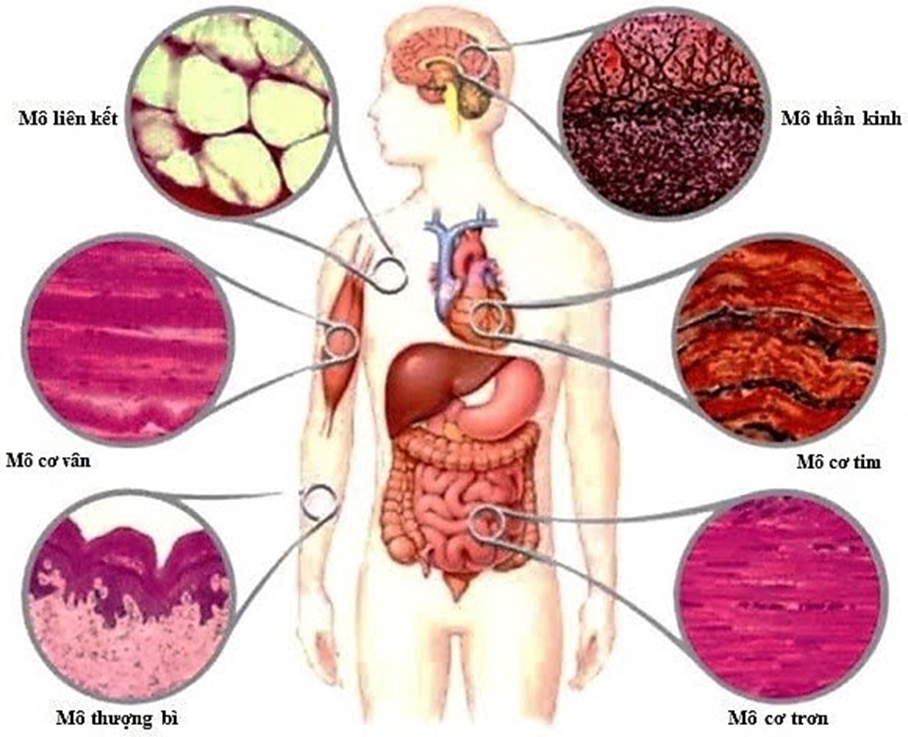 II. MÔ, CƠ QUAN, HỆ CƠ QUAN
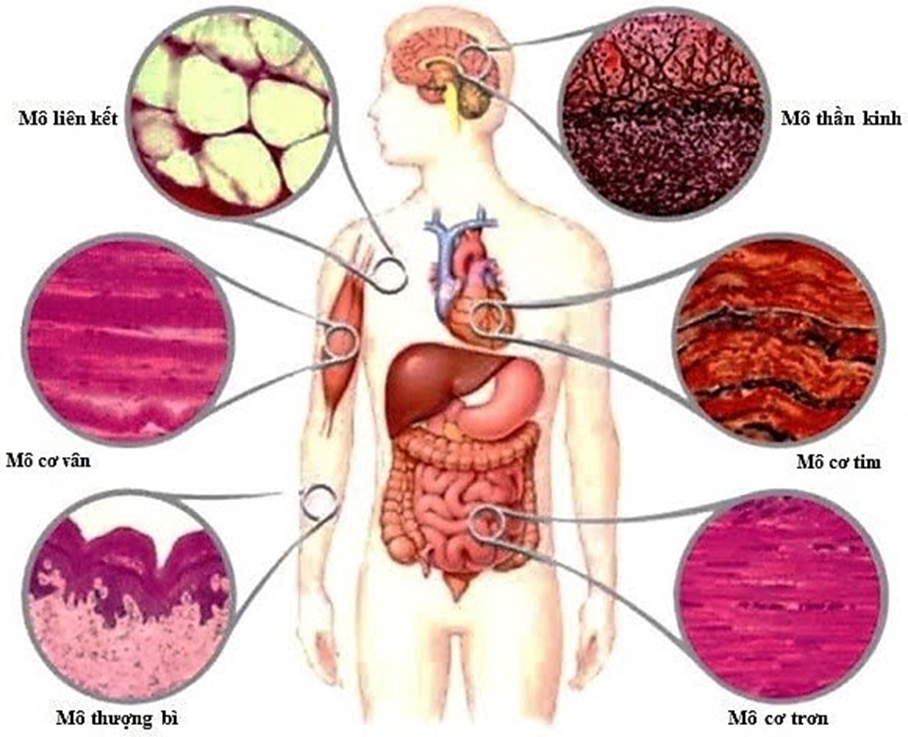 Nội dung
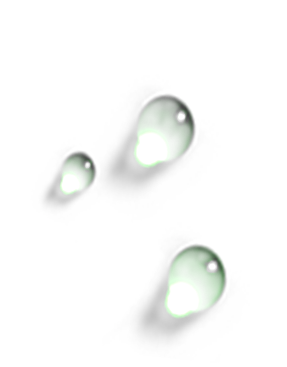 1
Mô, cơ quan, hệ cơ quan
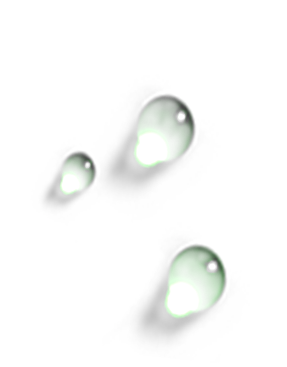 2
Các loại mô
II. MÔ, CƠ QUAN, HỆ CƠ QUAN
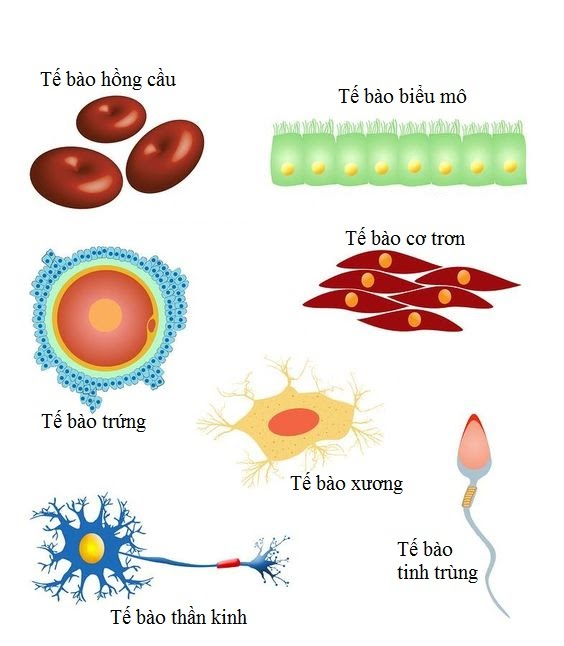 1
Mô, cơ quan, hệ cơ quan
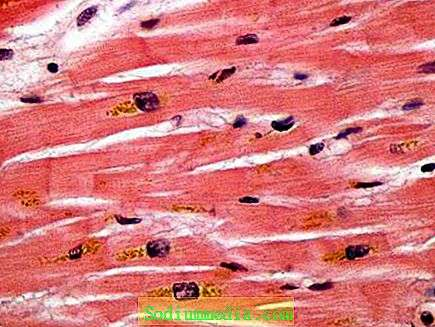 Mô là gì?
Tập hợp các tế bào chuyên hóa, có cấu tạo giống nhau, đảm nhận chức năng nhất định gọi là mô.
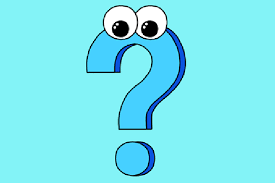 II. MÔ, CƠ QUAN, HỆ CƠ QUAN
Hệ cơ quan là tập hợp các cơ quan khác nhau có cùng một hệ thống, cấu tạo nên các bộ phận trong cơ thể
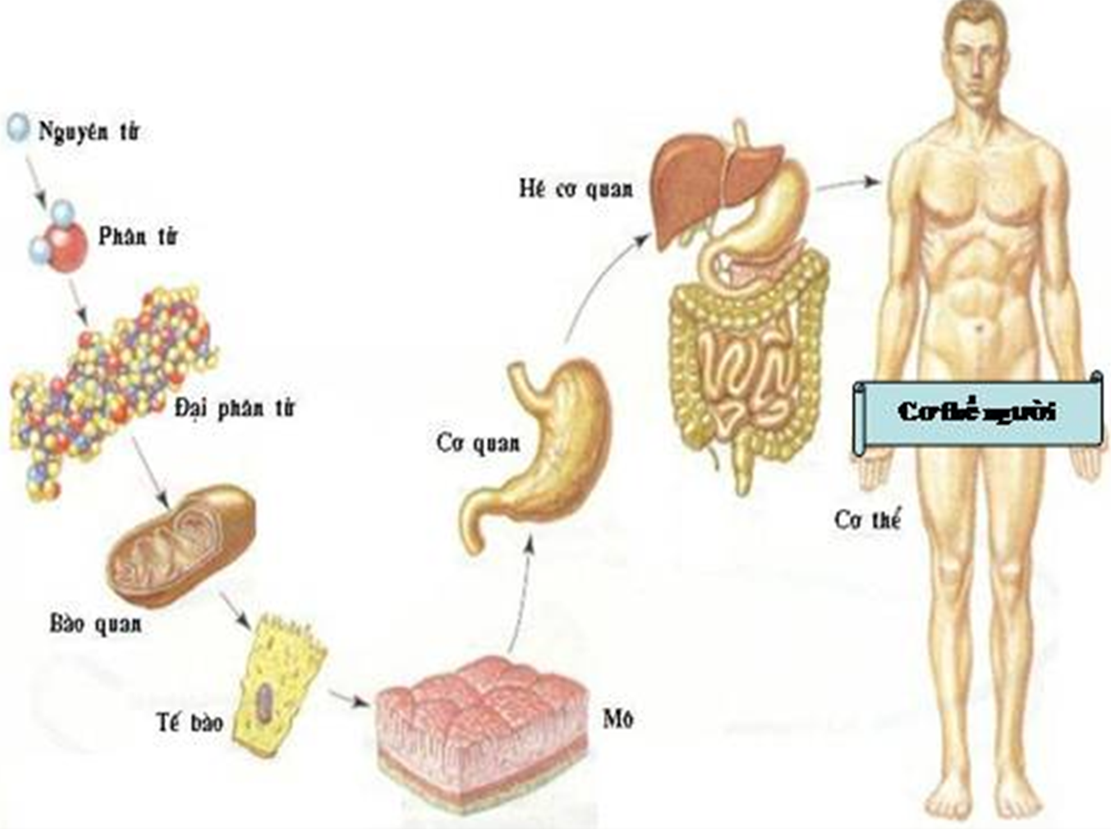 1
Mô, cơ quan, hệ cơ quan
Cơ quan là gì và có vai trò như thế nào ?
Hệ cơ quan là gì và có vai trò như thế nào trong cơ thể ?
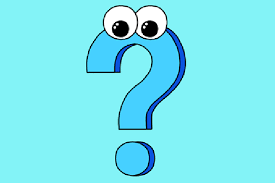 Cơ quan là tập hợp các mô, có cùng chức năng, cấu tạo nên các cơ quan trong cơ thể
II. MÔ, CƠ QUAN, HỆ CƠ QUAN
1
Mô, cơ quan, hệ cơ quan
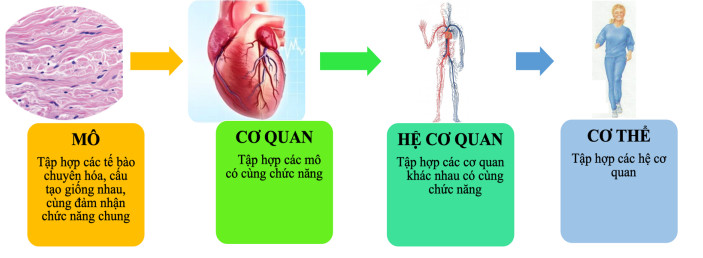 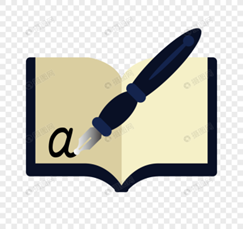 II. MÔ, CƠ QUAN, HỆ CƠ QUAN
1
Mô, cơ quan, hệ cơ quan
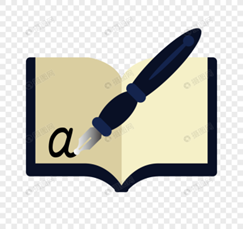 II. MÔ, CƠ QUAN, HỆ CƠ QUAN
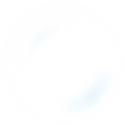 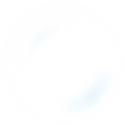 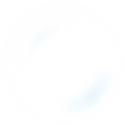 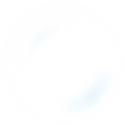 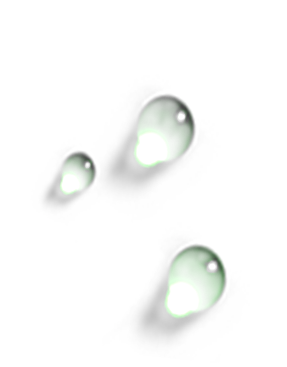 2
Các loại mô
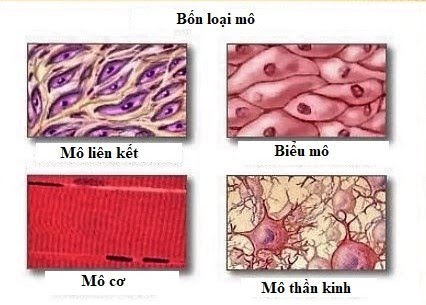 2.1
Mô biểu bì
2.2
Mô liên kết
2.3
Mô cơ
2.4
Mô thần kinh
II. MÔ, CƠ QUAN, HỆ CƠ QUAN
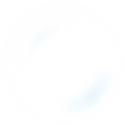 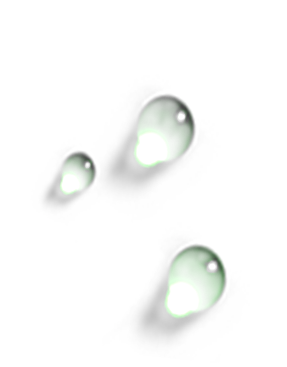 2
Các loại mô
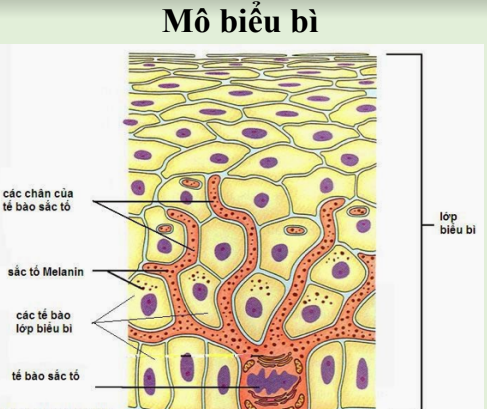 2.1
Mô biểu bì
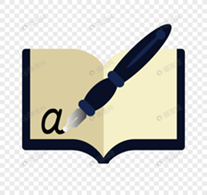 Quan sát hình bên hoặc H4.1 sgk, em có nhận xét gì về sự sắp xếp các TB ở mô biểu bì?
Chức năng: Bảo vệ, hấp thụ và tiết
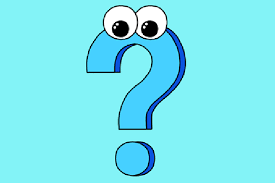 II. MÔ, CƠ QUAN, HỆ CƠ QUAN
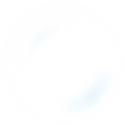 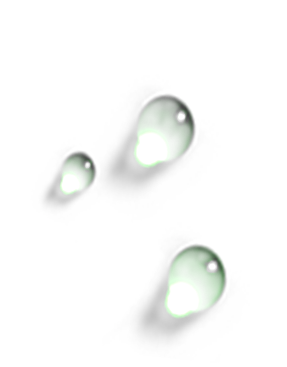 2
Các loại mô
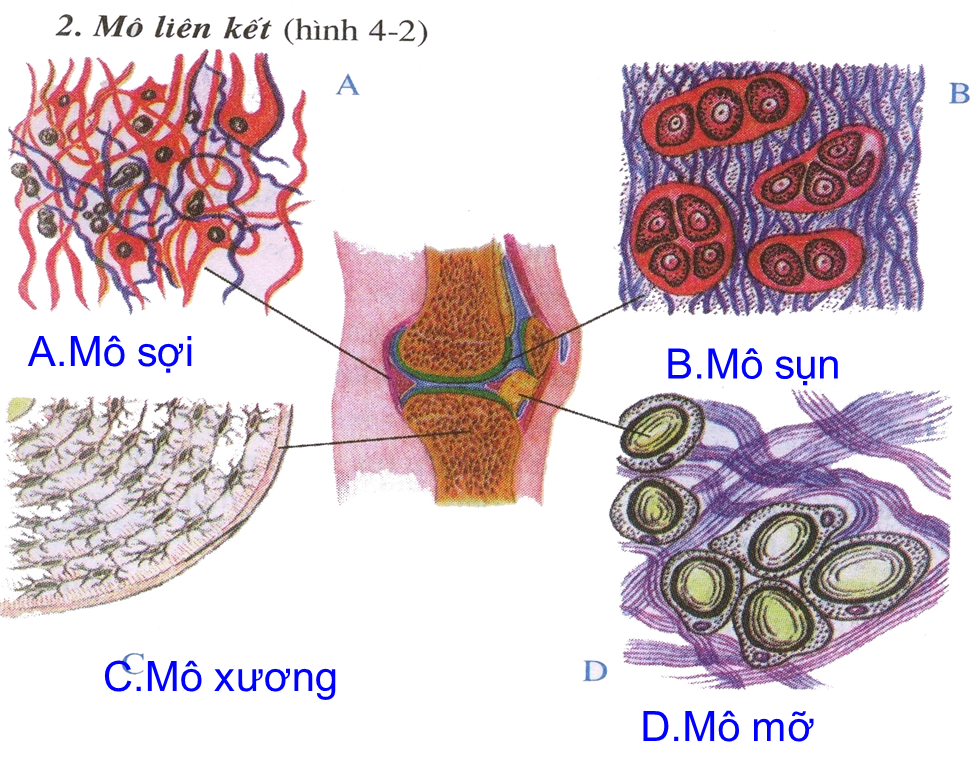 2.2
Mô liên kết
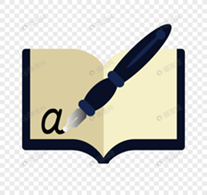 Máu (gồm huyết tương và các tế bào máu) thuộc loại mô gì? Vì sao máu được xếp vào loại mô đó?
Chức năng: Nâng đỡ, liên kết các cơ quan,vận chuyển các chất
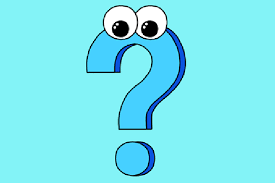 II. MÔ, CƠ QUAN, HỆ CƠ QUAN
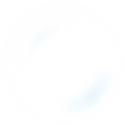 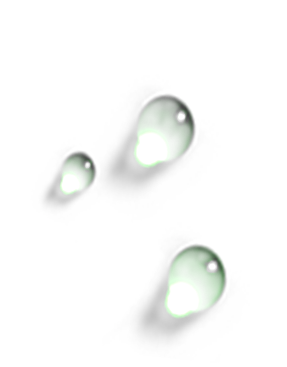 2
Các loại mô
2.3
Mô cơ
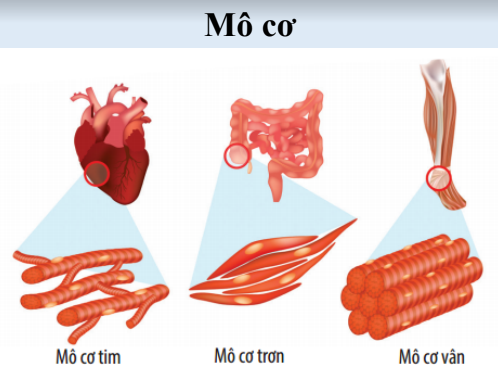 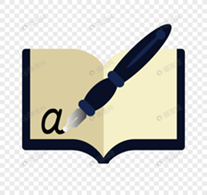 Hình dạng, cấu tạo Tb cơ trơn ?
+ Tb cơ tim và Tb cơ vân giống nhau và khác nhau chỗ nào?
Chức năng: co, dãn, tạo nên sự vận động
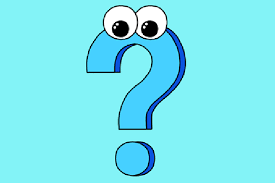 II. MÔ, CƠ QUAN, HỆ CƠ QUAN
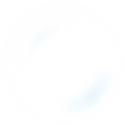 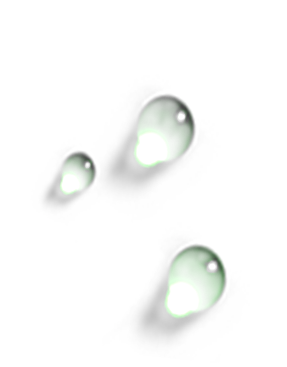 2
Các loại mô
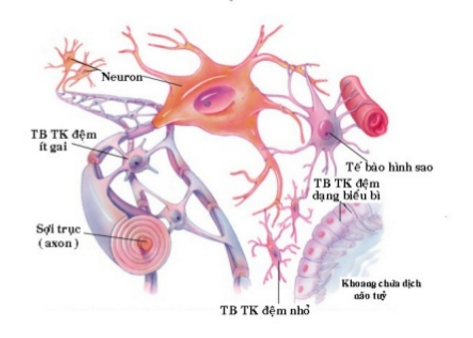 2.4
Mô thần kinh
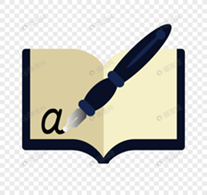 Chức năng: tiếp nhận kích thích, xử lí thông tin, điều hòa sự hoạt động của các cơ quan để trả lời kích thích của môi trường
CỦNG CỐ
1. Em hãy điền tên của các loại mô trong hình sau đây
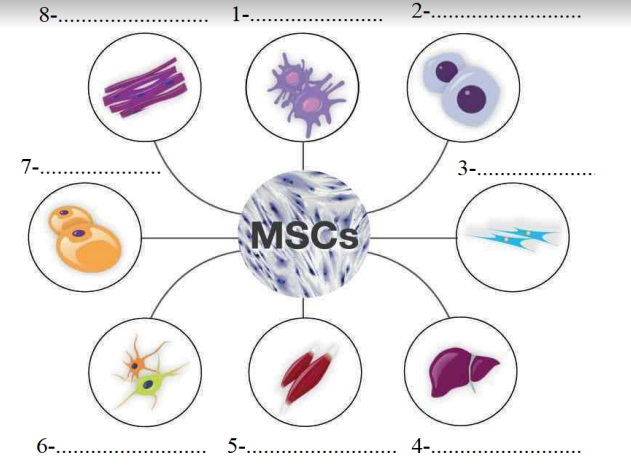 Mô xương
Mô sụn
Mô giác mạc
Mô gan
Mô cơ
Mô thần kinh
Mô mỡ
Mô cơ tim
CỦNG CỐ
2. Em hãy ghép ở cột A tương ứng với cột B trong bảng sau đây
1-e
a. Thận, ống dẫn nước tiểu bóng đái và da
2-c
b. Mũi, khí quản, phế quản, 2 lá phổi
3-f
c. ống tiêu hoá và các tuyến tiêu hoá
d. Não, tuỷ sống, dây thần kinh và hạch thần kinh
4-b
5-a
e. Cơ và xương
6-d
f. Tim và hệ mạch
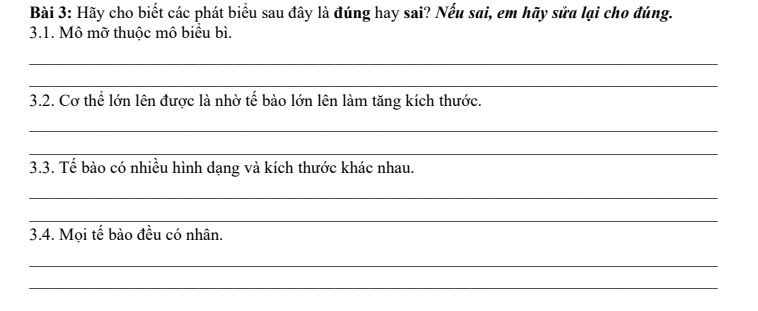 Dặn dò
Học bài cũ
Đọc trước bài thực hành “Quan sát tế bào và mô” SGK tr18
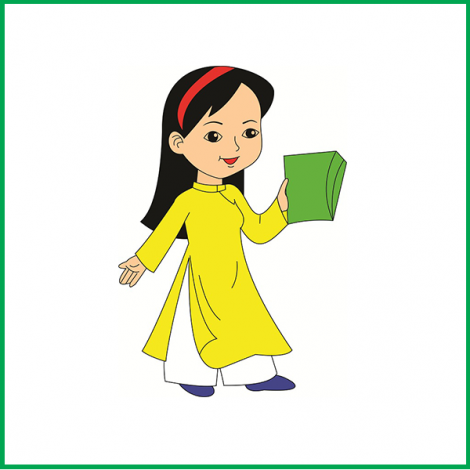 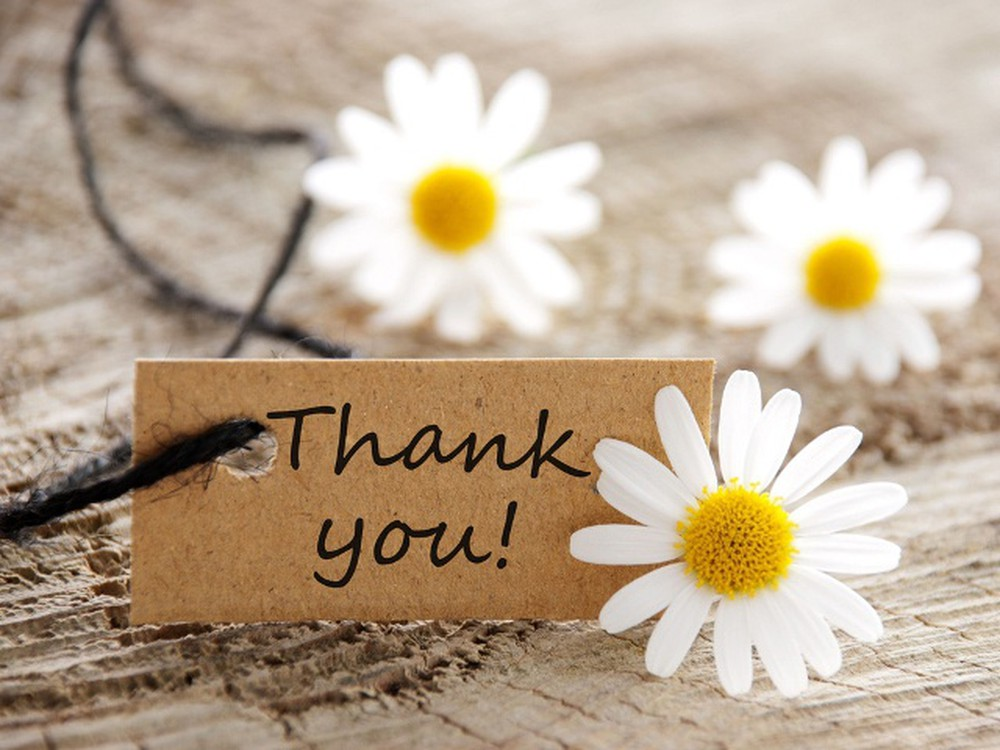